ОБРАЗЗДАНИЯЗнаешь ли ты, что у здания тоже есть свой образ?
Останкинская башняЧто в ней особенного?
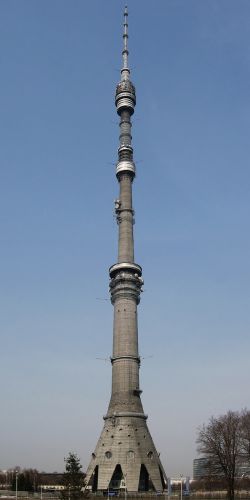 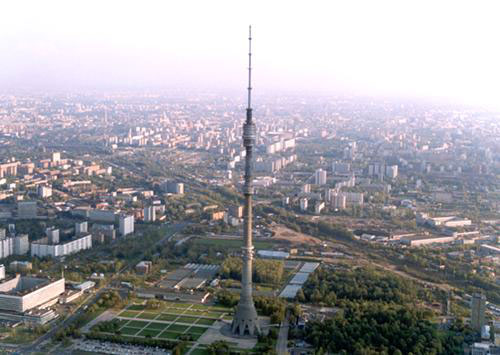 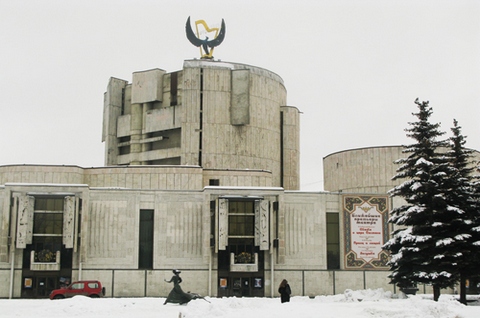 Детский музыкальный театрКакова его конструкция?
Собор Василия БлаженногоЧем он похож на сказочный терем?
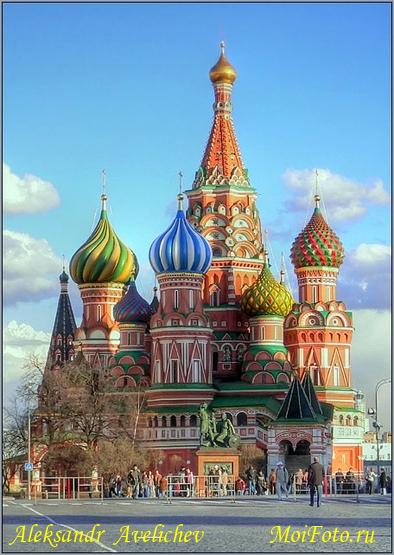 Эта постройка надёжно и крепко стоит на земле.Правда, она похожа на богатыря?
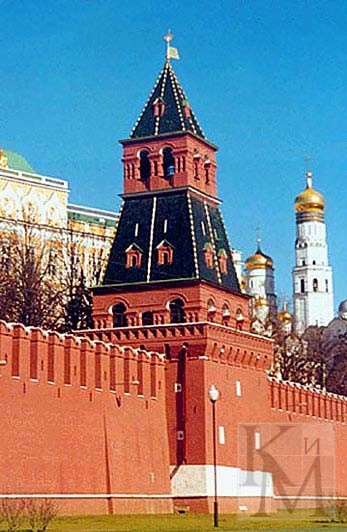 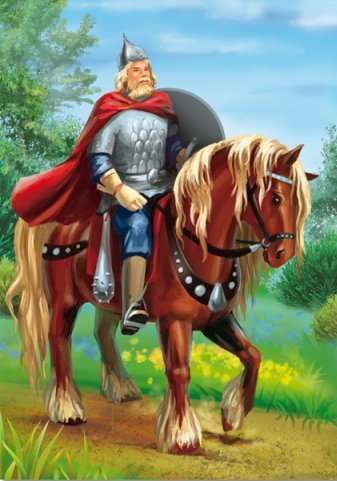 А этот храм можно назвать храмом девицей.Он светлый и стройный.
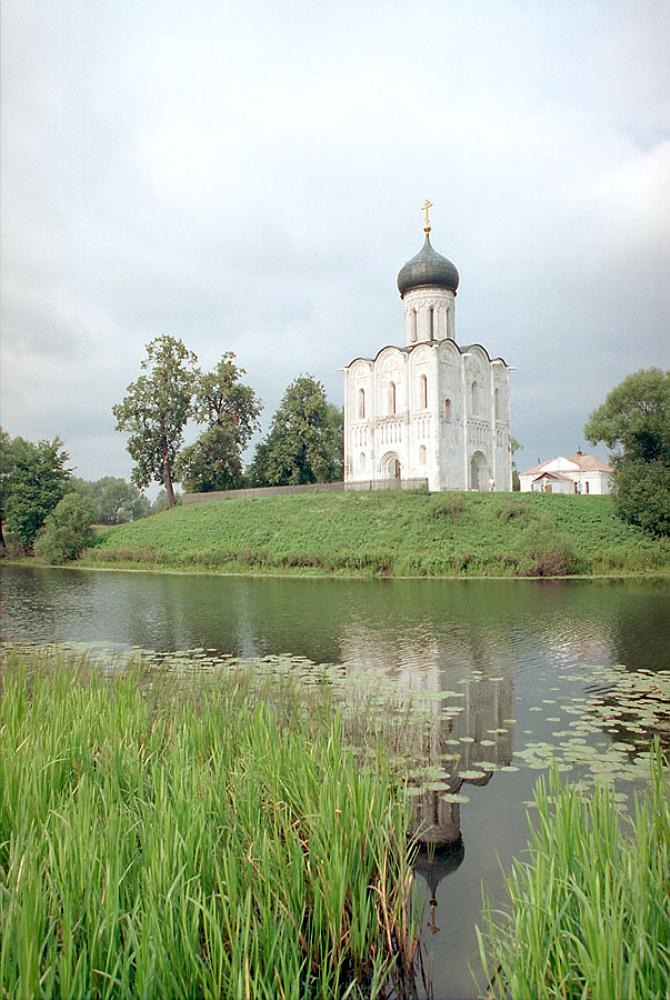 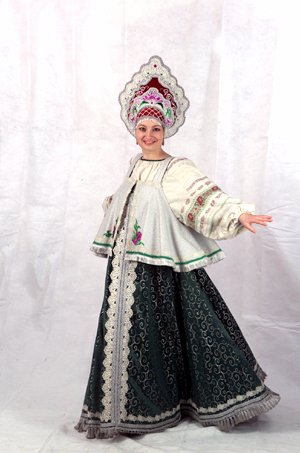 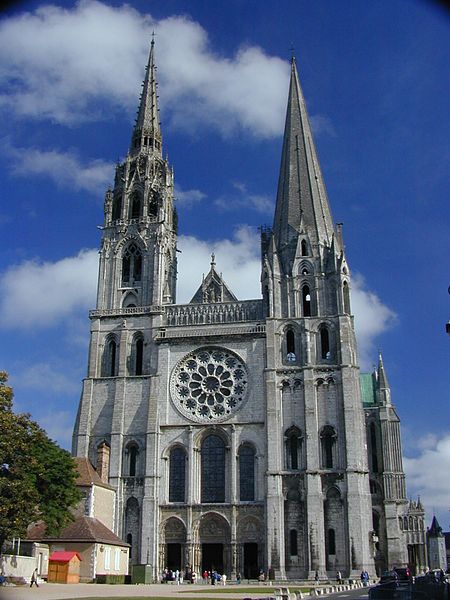 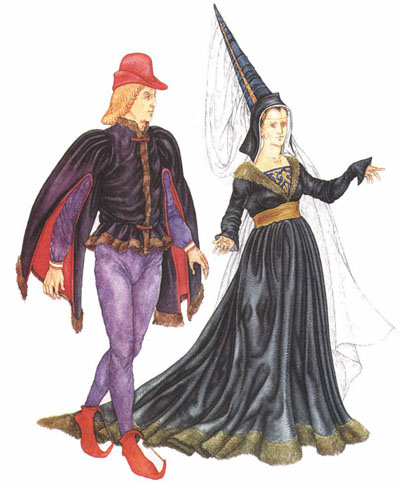 Когда строили такие храмы, костюмы людей тоже напоминали образы архитектуры.
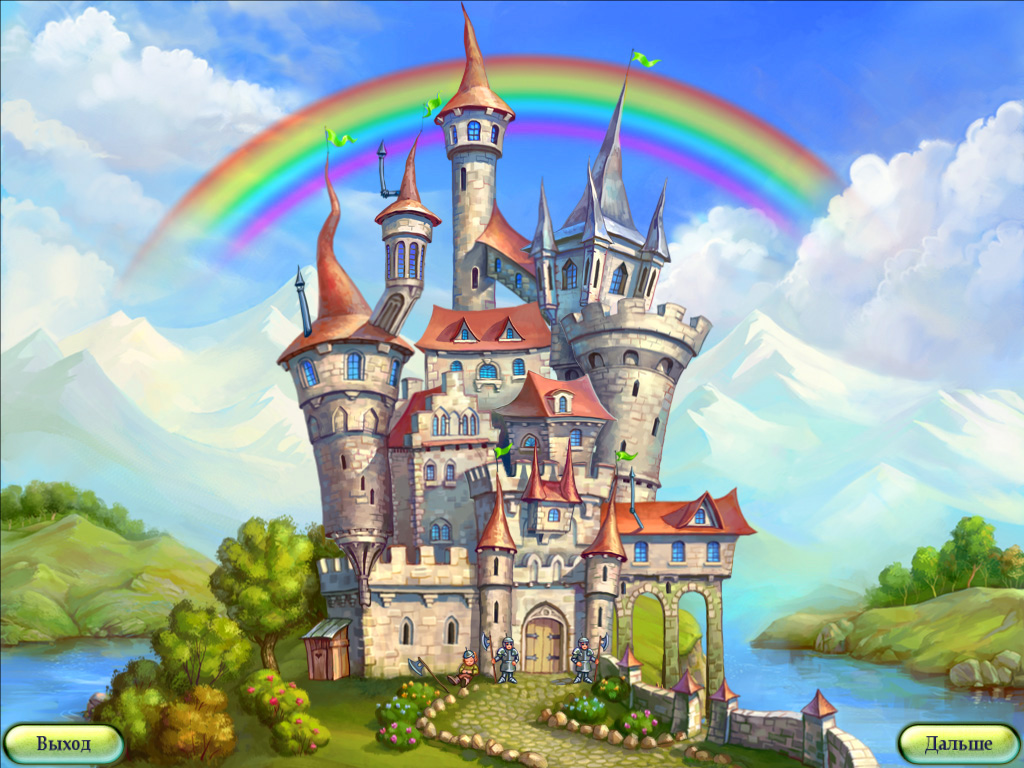 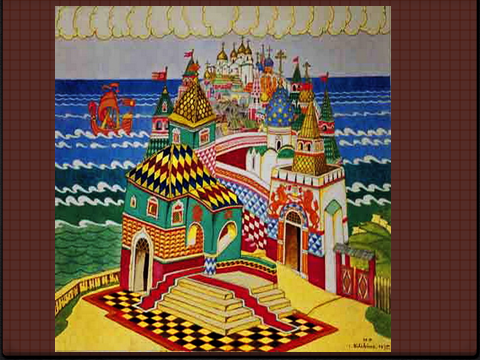 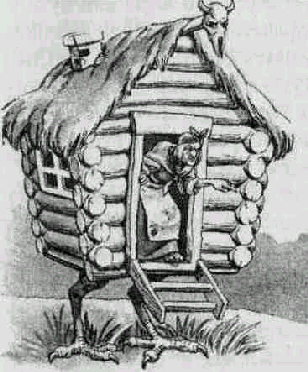 Нарисуй образы зданий для самых разных сказочных героев.Ведь они не могли бы жить в одинаковых зданиях!